ΣΩΜΑΤΙΔΙΑ ΜΙΚΡΟΥ ΜΕΓΕΘΟΥΣ (ΜΙΚΡΟΜΕΡΗ)
Μια ποσότητα ύλης που έχει μικρό μέγεθος σε σχέση με το περιβάλλον της ονομάζεται σωματίδιο.
Τα σωματίδια μπορεί να είναι στερεά όπως τα τεμαχίδια μιας κόνης ή ενός αιωρήματος, μπορεί να είναι υγρά όπως τα σταγονίδια της εσωτερικής φάσης ενός γαλακτώματος και μπορεί να είναι και αέρια όπως οι φυσαλίδες ενός αφρού.
Παρουσιάζουν μεγάλη ειδική επιφάνεια→ μεγάλη επιφανειακή ενέργεια → ασταθή.
Μεγάλη δυσκολία στον χειρισμό τους τα στερεά (μεγάλα κομμάτια με γωνίες, σκόνες σε λεπτομερή διαμερισμό, υπό μορφή φυλλοειδή, βελονοειδή κ.α).
Διαφορετικές ιδιότητες (δρουν σαν λειαντικά, να είναι εύθραυστα, κολλώδη κ.α).
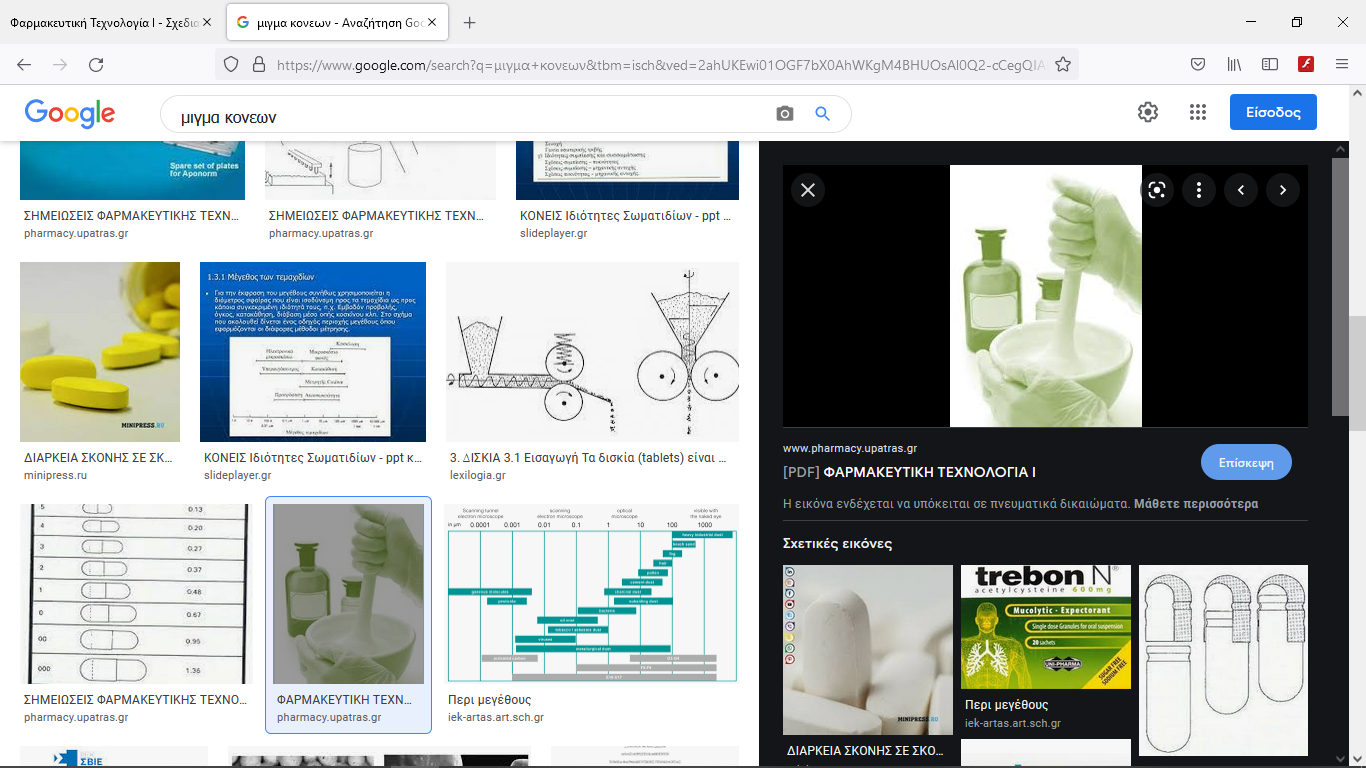 Το μέγεθος των τεμαχιδίων επηρεάζει:
 την αποτελεσματική ανάμιξη  ώστε να παρασκευαστούν ομοιογενή μίγματα κόνεων
 την διάλυση των κόνεων σε διαλύτες (μέσο διασποράς).
 τις ιδιότητες ημιστερεών φαρμακομορφών π.χ αλοιφές και υγρών φαρμακομορφών π.χ εναιωρήματα.
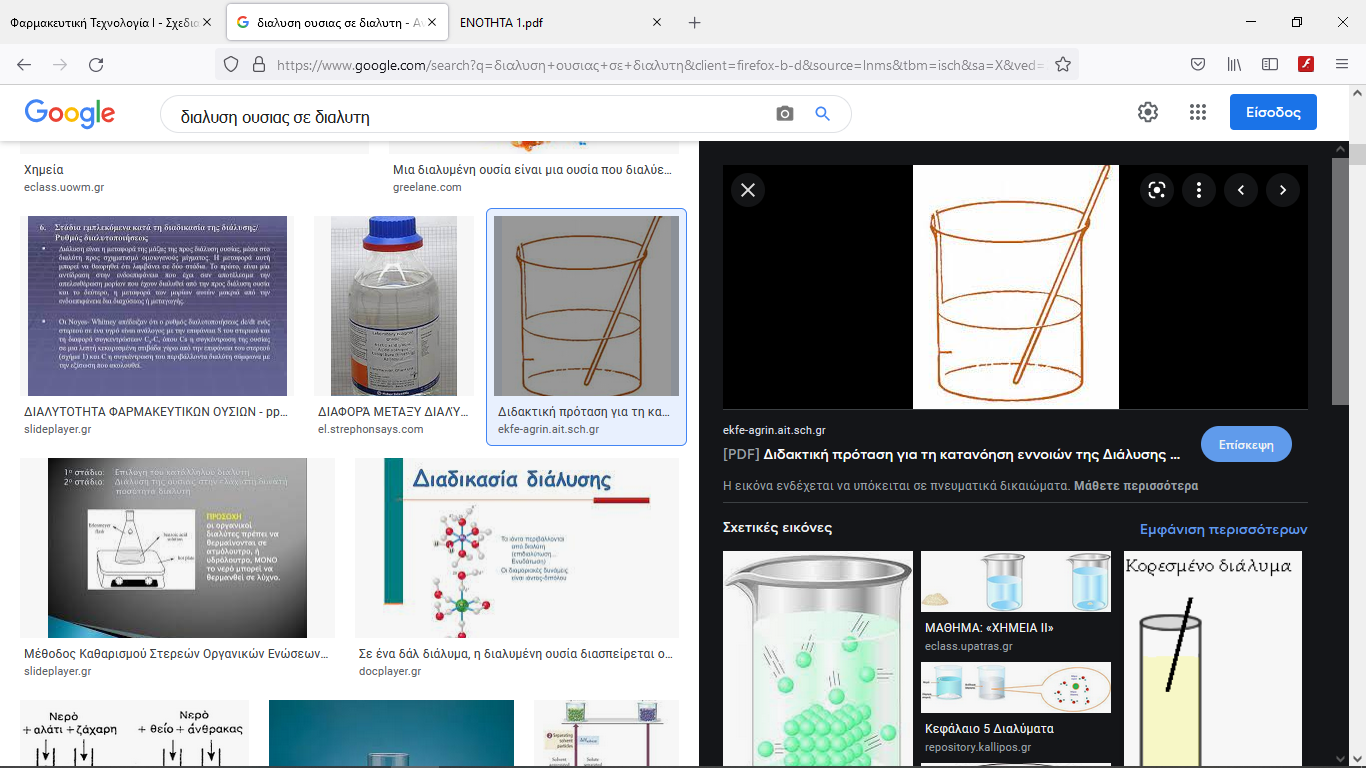 Σωματίδια : χαρακτηρίζονται τα μικρομερή στερεά που προκύπτουν από την υποδιαίρεση της ύλης σε μέγεθος συνήθως μεταξύ 1mm(1000μm) και 1μm και τα οποία διατηρούν τις αρχικές  χημικές και φυσικές ιδιότητες της.
Διεργασίες: ελάττωση και αύξηση του μεγέθους των στερεών, ανάμιξη των σωματιδίων, μέθοδοι διαχωρισμού στερεών-υγρών, μεταφορά και αποθήκευση στερεών.
Κολλοειδή συστήματα : αιωρήματα των στερεών μέσα σε υγρά που έχουν ακόμη μικρότερο μέγεθος από τα σωματίδια.
Αδρομερή τεμαχίδια : αυτά που παρουσιάζουν μεγαλύτερο μέγεθος
Αιώρημα : χώμα με νερό, σε ηρεμία κατακάθεται στον πυθμένα.
Ελάττωση του μεγέθους των στερεών  : κατάτμηση ή λειοτρίβηση
Ταξινόμηση των στερεών κατα μέγεθος (διαχωρισμός)
Κίνηση των στερεών μέσα σε υγρά (καθίζηση/κατακάθιση, φυγοκέντριση)
Διαχωρισμός από υγρά  : διήθηση
Σχήμα  στερεών σωματιδίων: υπόθεση σφαιρικών σωματιδίων. Εξαρτάται από τον τρόπο με τον οποίο προέκυψαν τα σωματίδια π.χ από κρυστάλλωση ή από λειοτρίβηση μεγαλύτερων σωματιδίων.
Μέγεθος στερεών: διαχωρισμός στερεών σωματιδίων συνήθως πάνω από 40-50 μm → κοσκίνιση
Μικροκόσκινα: έχουν πολύ μικρές οπές για διαχωρισμό μέχρι και 10 μm.
Πρότυπα κόσκινα (sieves). Η διέλευση ενός σωματιδίου από μια οπή του κοσκίνου εξαρτάται από το μέγεθος και το σχήμα του.
Διαφορά εναιωρήματος με κολλοειδή διασπορά:  τα σωματίδια του εναιωρήματος είναι ορατά στο οπτικό μικροσκόπιο και κατακάθονται με την πάροδο του χρόνου λόγω βαρύτητας.
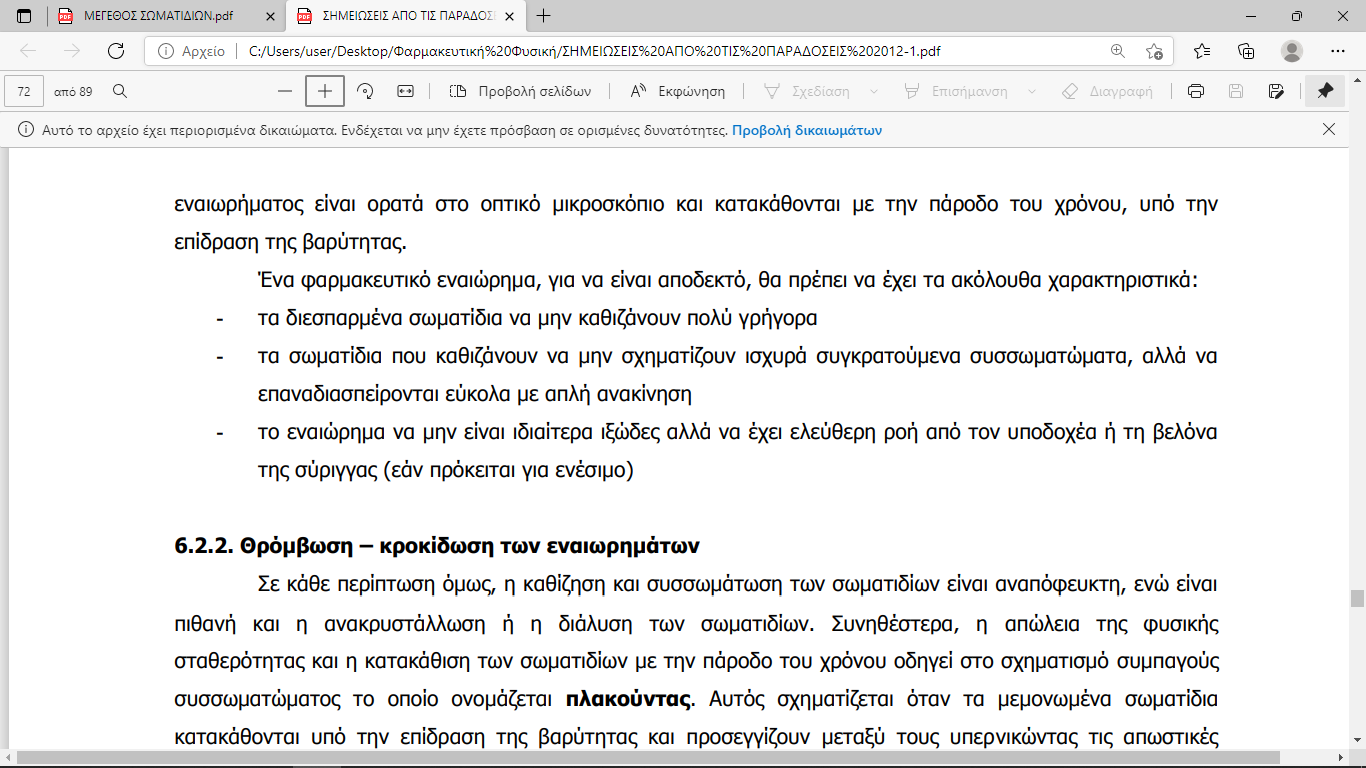 ΣΧΗΜΑ ΤΕΜΑΧΙΔΙΩΝ- ΣΩΜΑΤΙΔΙΩΝ ΚΟΝΕΩΝ
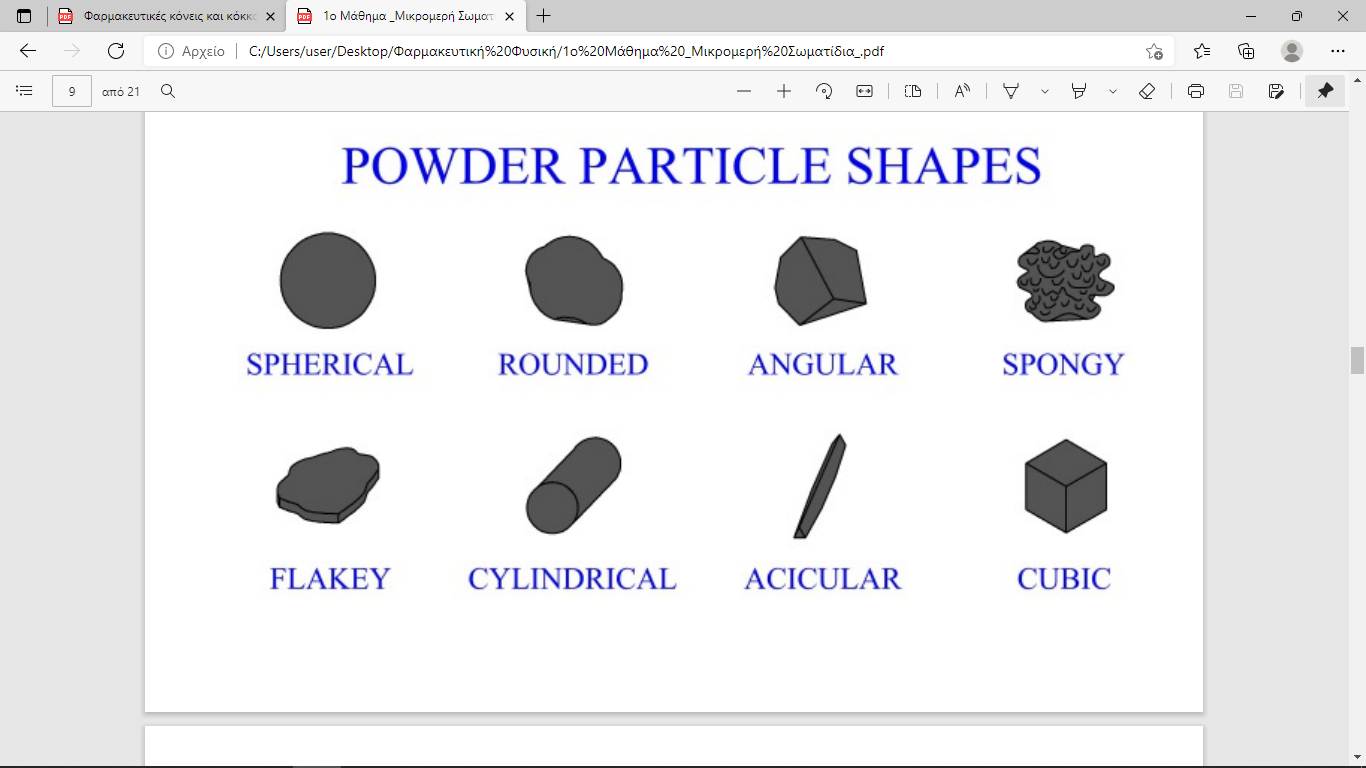 Χαρακτηρισμός μεγέθους σωματιδίων
Το μέγεθος ενός σωματιδίου μπορεί να χαρακτηριστεί από τη διάμετρό του, όπου ως διάμετρος ορίζεται το ευθύγραμμο τμήμα που περνά από το κέντρο του σωματιδίου και ενώνει δύο σημεία της επιφάνειάς του.
Διάμετροι που χρησιμοποιούνται στην φαρμακευτική: 
 1. διάμετρος προβολής περιμέτρου  (dp)
2. διάμετρος προβολής εμβαδού (da)
3. διάμετρος προβολής επιφανείας (ds)
4. διάμετρος προβολής όγκου (dv)
5. διάμετρος ελεύθερης πτώσης ή Stokes (df) ή (dst)
Πλήθη σωματιδίων (κόνεις ή οι εσωτερικές φάσεις εναιωρημάτων και γαλακτωμάτων) →  μέση διάμετρος σωματιδίου. Αυτή μαθηματικά υπολογίζεται από ένα πλήθος τιμών διαμέτρου, οι οποίες ανάλογα με τη μέθοδο μέτρησής τους είναι διάμετροι περιμέτρου, εμβαδού, επιφανείας, όγκου ή ελεύθερης πτώσης.
Μέθοδοι μέτρησης και υπολογισμού του μεγέθους των σωματιδίων
Ερ.102
1. Η μέθοδος της κοσκίνησης χρησιμοποιείται κυρίως στην βιομηχανία για τον διαχωρισμό των σωματιδίων σε κοκκομετρικά κλάσματα και σε εργαστηριακή κλίμακα για την παραλαβή υλικών ορισμένου μεγέθους και την κοκκομετρική ανάλυση υλικών.
Χρησιμοποιούνται σειρές αναλυτικών κοσκίνων οι οποίες διαφέρουν συνήθως μεταξύ τους στο μέγεθος των οπών, στον σταθερό λόγο του μεγέθους των οπών δύο διαδοχικών κοσκίνων της σειράς και στο πάχος του σύρματος με το οποίο κατασκευάζονται τα πλέγματα. Η διέλευση ενός σωματιδίου από μία οπή εξαρτάται από το μέγεθος και το σχήμα του δηλ. Από τον προσανατολισμό του πάνω στην επιφάνεια του κοσκίνου.
Τα αποτελέσματα της κοσκίνισης επηρεάζονται από διάφορους παράγοντες όπως είναι η υγρασία των κοσκίνων, η ποσότητα της ουσίας πάνω στο κόσκινο και ο τρόπος που κινείται το κόσκινο. Η χειροκίνητη κοσκίνηση δίνει πολύ ακριβή αποτελέσματα αλλά η μηχανοκίνητη πλεονεκτεί στην επαναληψιμότητα και την ευκολία.
Είναι μια πολύ παλιά τεχνική αλλά έχει το πλεονέκτημα ότι είναι φτηνή και πολύ συχνά χρησιμοποιούμενη σε μεγάλα σωματίδια. Τα κυριότερα  μειονεκτήματα είναι:
1. ∆εν είναι δυνατό να μετρήσει αιωρήματα και γαλακτώματα 2.  Η μέτρηση για ξηρές σκόνες κάτω από 38 μm είναι πολύ δύσκολη. 3. Συνεκτικά και συσσωματωμένα υλικά όπως π.χ. το χώμα είναι δύσκολο να μετρηθούν 4. Υλικά όπως 0,3μm οξείδιου του τιτανίου είναι πρακτικά αδύνατο να μετρηθούν και να διαχωριστούν από ένα κόσκινο. Η μέθοδος αυτή δεν είναι πολύ υψηλής ανάλυσης
5. Όσο πιο μεγάλη η μέτρηση τόσο πιο μικρό το αποτέλεσμα επειδή τα σωματίδια προσανατολίζονται από μόνα τους να πέφτουν πάνω στο κόσκινο. Αυτό σημαίνει ότι οι χρόνοι μέτρησης και οι μέθοδοι θα πρέπει να είναι αυστηρά στανταρισμένοι
6. Μια πραγματική κατανομή βάρους δεν επιτυγχάνεται. Αντιθέτως η μέθοδος βασίζεται στην μέτρηση της δεύτερης μικρότερης διάστασης του σωματιδίου. Αυτό μπορεί να δώσει περίεργα αποτελέσματα σε κάποια υλικά όπως η παρακεταμόλη στην φαρμακευτική βιομηχανία
7. Εξέταση του μεγέθους των κόσκινων και των επιτρεπόμενων αντοχών.
Τα πρότυπα κόσκινα χρησιμοποιούνται για τη μέτρηση του μεγέθους (και της κατανομής του μεγέθους) των σωματιδίων στην περιοχή μεγέθους από 3 έως 0.0015 in περίπου (76 mm -38 μm). Τα κόσκινα με τα οποία γίνονται οι έλεγχοι κατασκευάζονται από συρμάτινα πλέγματα, των οποίων οι διαστάσεις και τα μεγέθη οπών προτυποποιούνται με μεγάλη προσοχή. Τα ανοίγματά τους έχουν τετράγωνο σχήμα. Κάθε κόσκινο χαρακτηρίζεται από τον αριθμό οπών-ανοιγμάτων (βροχίδων) σε ευθεία γραμμή μήκους μιας ίντσας  →   αριθμός Mesh
Η επιφάνεια των ανοιγμάτων σε οποιοδήποτε κόσκινο της σειράς είναι ακριβώς διπλάσια αυτής των ανοιγμάτων του επόμενου μικρότερου κόσκινου.
Επειδή τα σωματίδια σε κάθε κόσκινο έχουν περάσει από το κόσκινο που βρίσκεται ακριβώς από επάνω του, χρειάζονται δύο αριθμοί για να προσδιοριστεί η περιοχή μεγέθους ενός διαστήματος, ένας για το κόσκινο μέσα από το οποίο περνά το κλάσμα και ένας για το κόσκινο στο οποίο κατακρατείται. Έτσι, ο αριθμός 14/20 σημαίνει "μέσα από το κόσκινο με mesh 14 και πάνω στο κόσκινο με mesh 20"
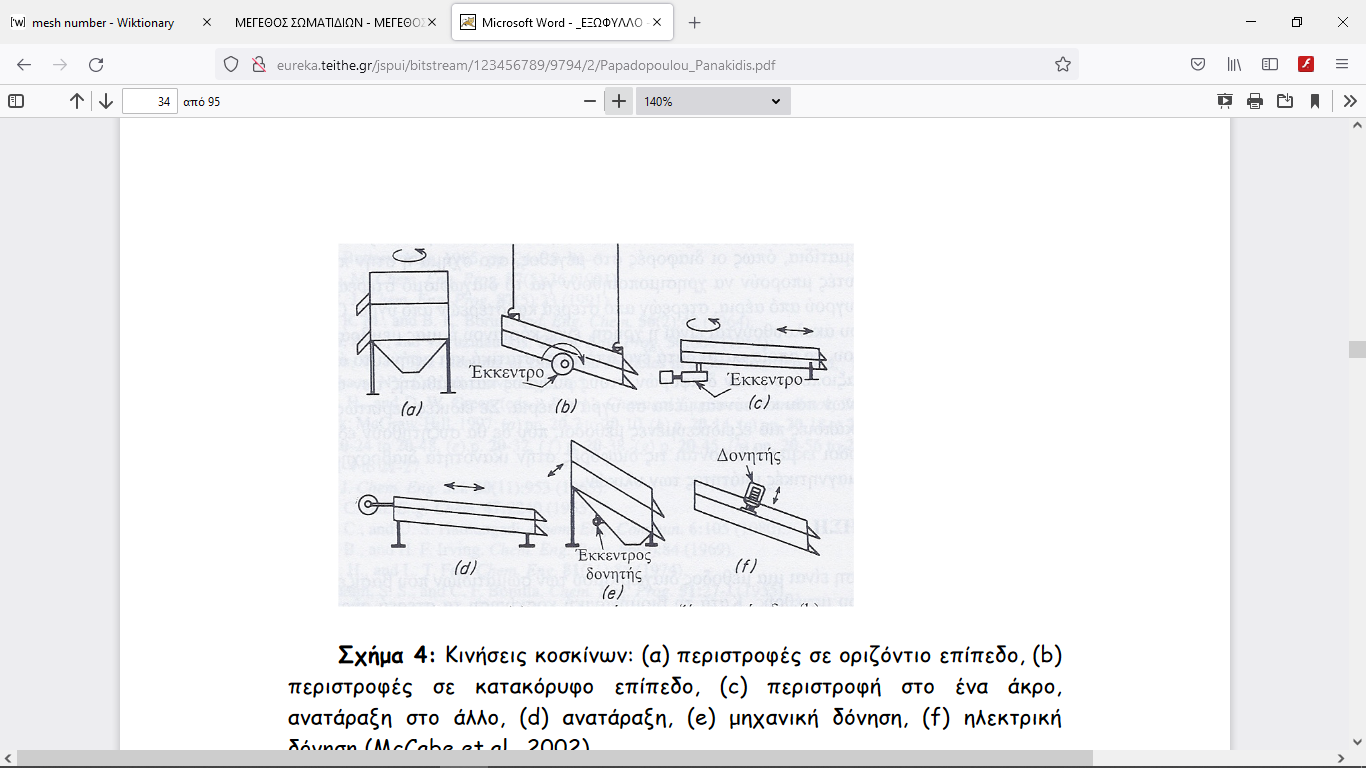 Κινήσεις κοσκίνων
(α) περιστροφές σε οριζόντιο επίπεδο, (b) περιστροφές σε κατακόρυφο επίπεδο, (c) περιστροφή στο ένα άκρο, ανατάραξη στο άλλο, (d) ανατάραξη, (e) μηχανική δόνηση, (f) ηλεκτρική δόνηση
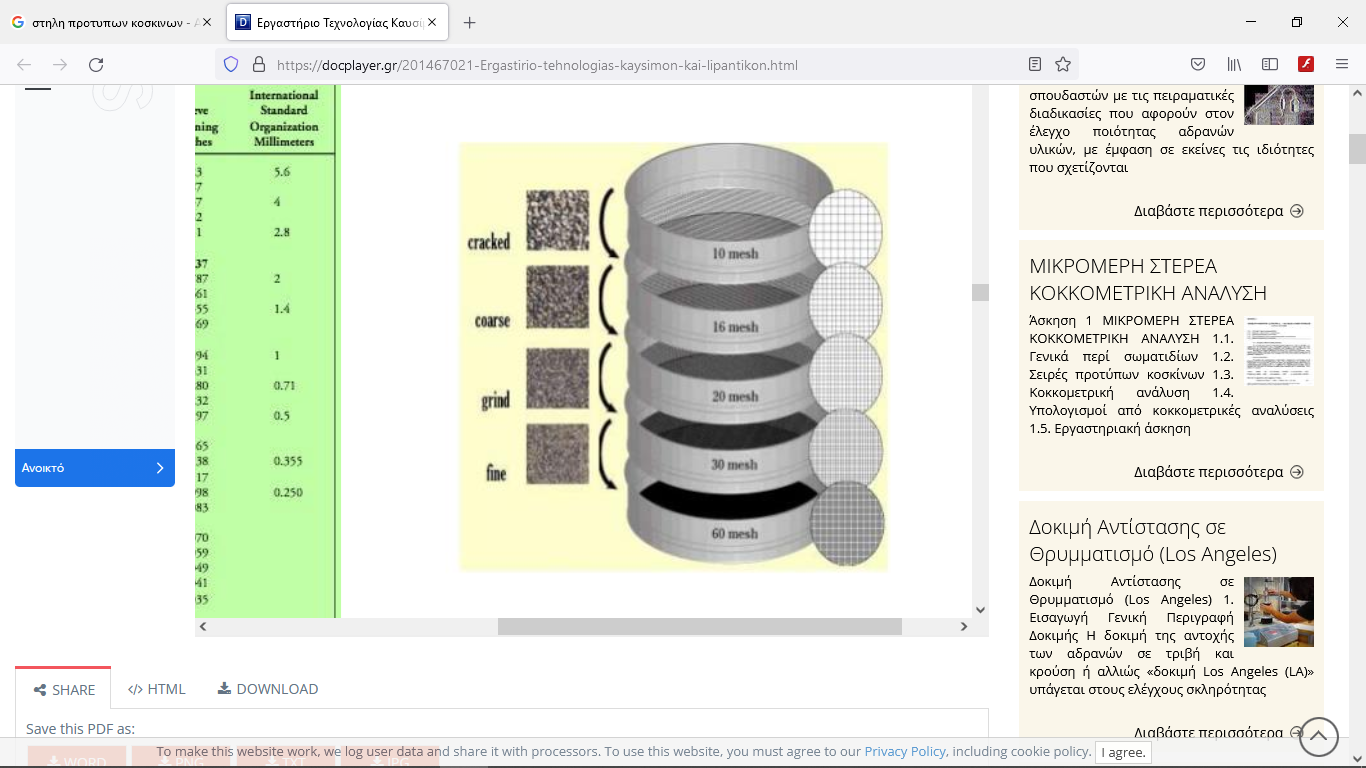 Το επάνω κόσκινο έχει τα μεγαλύτερα ανοίγματα-οπές
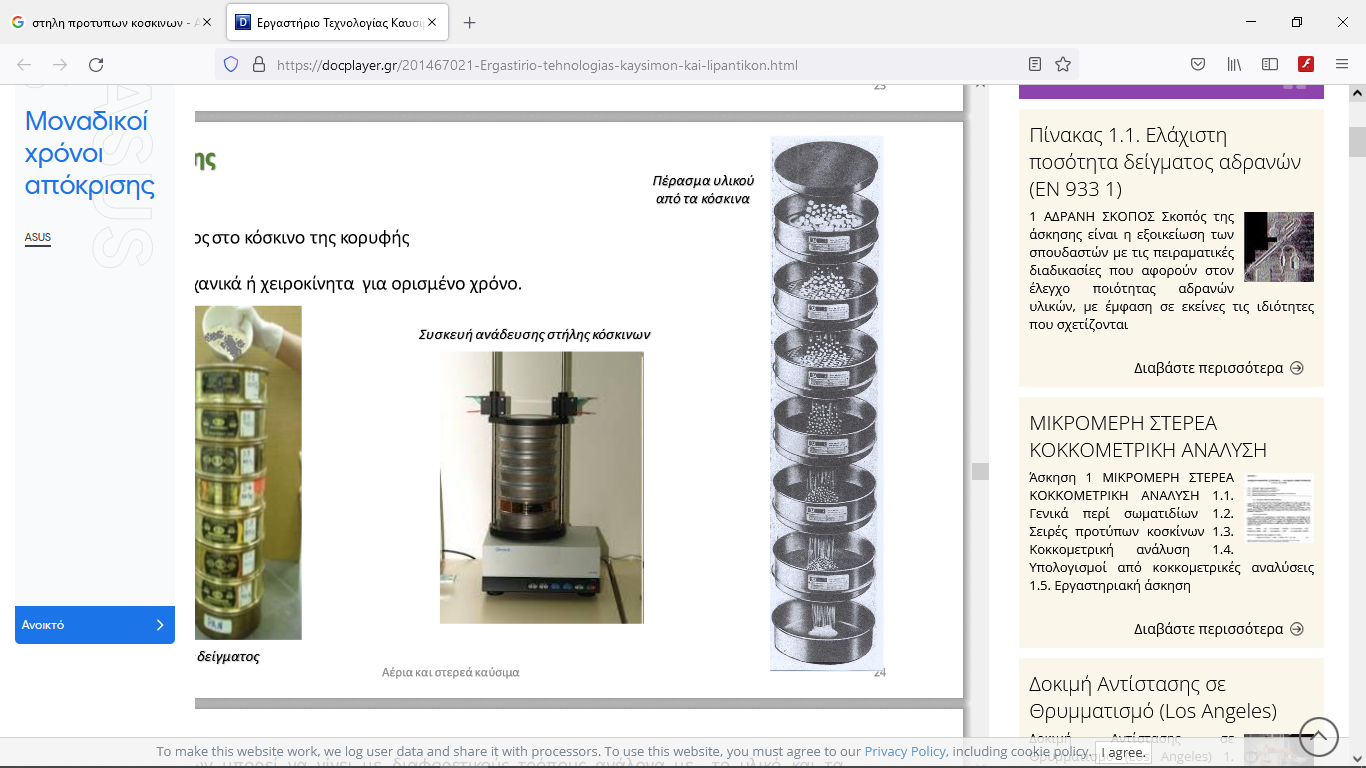 2.  Καθίζηση
Ερ.99
Η μέθοδος της καθίζησης στηρίζεται στο ότι τα σωματίδια του υλικού που μας ενδιαφέρουν και είναι διεσπαρμένα σε ένα υγρό αιώρημα έχουν μεγαλύτερη πυκνότητα από το υγρό. Έτσι, εάν το υγρό βρίσκεται σε ηρεμία, τα σωματίδια με τη βοήθεια της βαρύτητας θα αρχίζουν να καθιζάνουν προς τον πυθμένα. Αυτή βασίζεται στην ελεύθερη κατακόρυφη πτώση των σωματιδίων (που γίνεται με την επίδραση της βαρύτητας) μέσα σε υγρό που βρίσκεται σε ακινησία. Η ταχύτητα της ελεύθερης πτώσης δίνεται από τον Νόμο του Stokes:
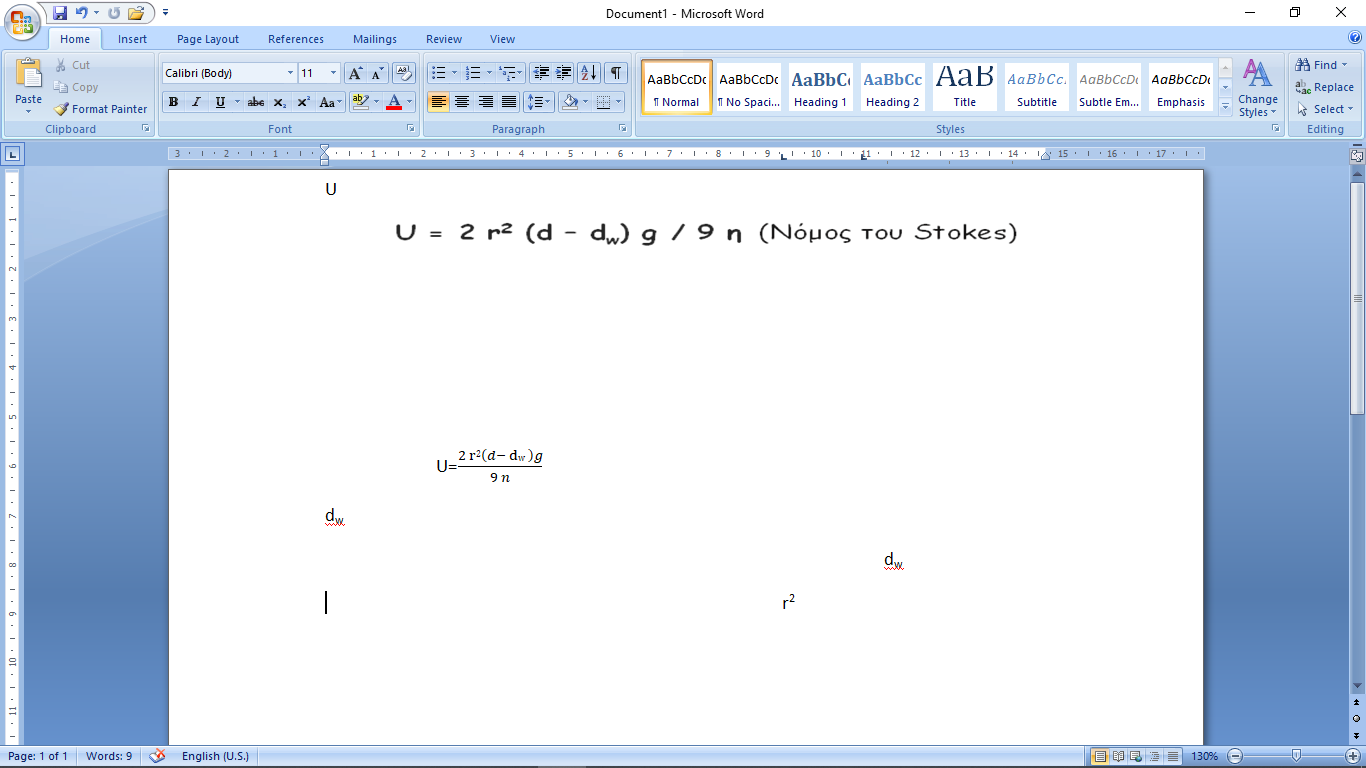 (Νόμος του Stokes)
Ο νόμος αυτός συνδέει την ταχύτητα καθίζησης U, με την ακτίνα του σφαιρικού κόκκου. Όσο μεγαλύτερο το μέγεθος του σωματιδίου τόσο πιο γρήγορα καθιζάνει. Στην παραπάνω σχέση d είναι η πυκνότητα του κόκκου (κόνεως), dw η πυκνότητα του νερού 1 g/ml, g η επιτάχυνση της βαρύτητας 9,81 m/s2 και η ο συντελεστής ιξώδους του μέσου
Η μέθοδος αυτή μπορεί να εφαρμοστεί σε σωματίδια που έχουν μέγεθος μικρότερο από το μέγεθος των σωματιδίων που μπορούν να προσδιοριστούν με τη μέθοδο των κόσκινων.
ο Νόμος του Stokes μπορεί να εφαρμοστεί μόνο σε ιδανικά συστήματα, όπου όλα τα σωματίδια είναι σφαιρικά, ισομεγέθη και πέφτουν ελεύθερα, χωρίς καμιά παρεμπόδιση. Στις περιπτώσεις, μάλιστα, που η μέθοδος εφαρμόζεται για μετρήσεις μεγέθους σωματιδίων με ακανόνιστο σχήμα, μπορεί απλώς να οδηγήσει σε μια κατά προσέγγιση εκτίμηση, με την προϋπόθεση και πάλι η συγκέντρωση της στερεής φάσης στο εναιώρημα να μην είναι μεγαλύτερη από 5%.
Τέσσερις τρόποι καθίζησης (κατακάθισης):
Η ελεύθερη κατακάθιση (διάυγαση)
Η κατακάθιση συσσωματωμάτων (κροκίδωση)
Η παρεμποδιζόμενη κατακάθιση (ζώνης)
Η κατακάθιση συμπίεσης
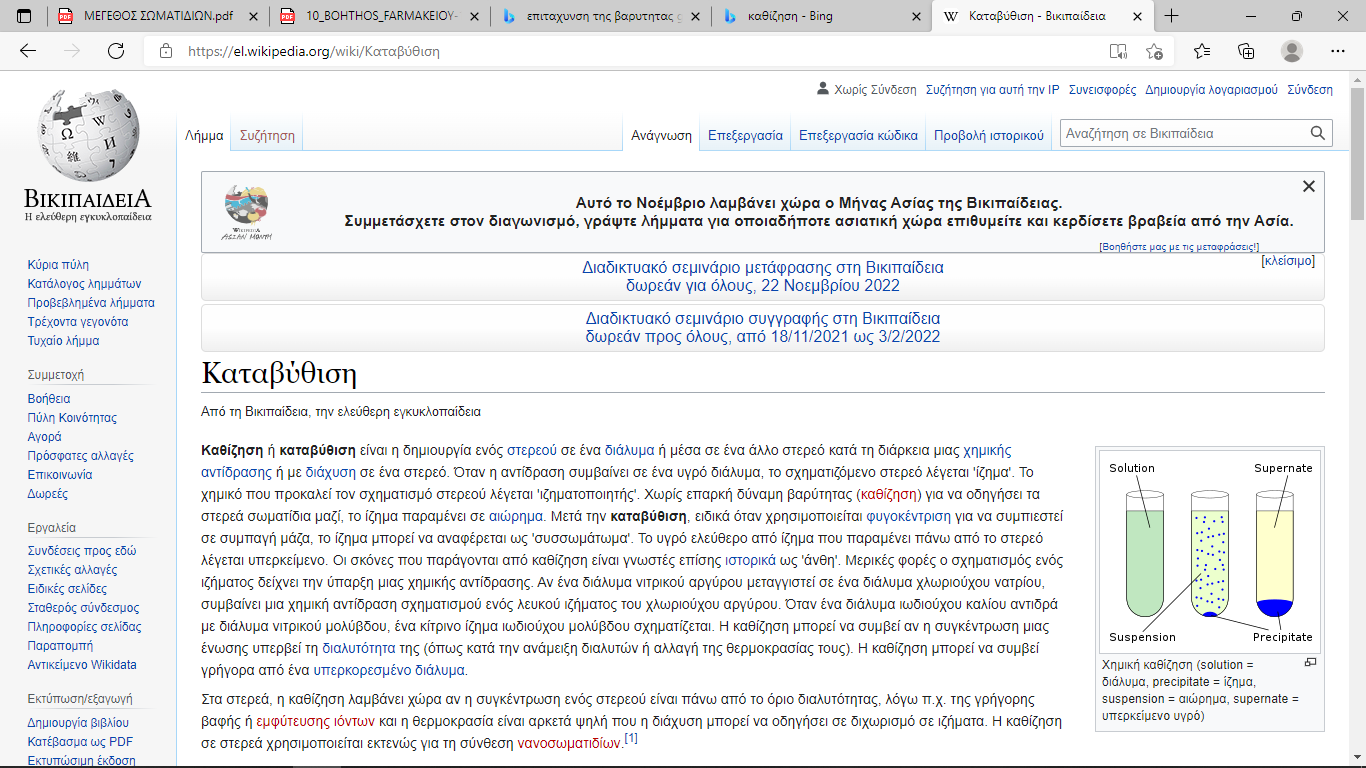 Στη μέθοδο αυτή η συγκέντρωση των σωματιδίων πρέπει να είναι αρκετά μικρή για να μη συγκρούονται μεταξύ τους.
3. Μικροσκοπικές μέθοδοι
Τα στερεά που αποτελούν ένα κλάσμα κοσκίνησης μπορούν να απαριθμηθούν ή να μετρηθούν με το μικροσκόπιο, το κάθε σωματίδιο παρακολουθείται και μετράται άμεσα και χωριστά. Παρατήρηση σχήματος και μορφολογίας  της επιφάνειας του σωματιδίου.
Χρονοβόρα διαδικασία
-κοπιαστική
Χρησιμοποιείται συνήθως στον προκαταρκτικό έλεγχο των στερεών
4. Φωτομετρικές μέθοδοι
Βασίζονται στην απορρόφηση και στην σκέδαση του φωτός ( light scattering) καί επιπλέον στις μετρήσεις θολερότητας που συμβαίνουν όταν μια δέσμη φωτεινής ακτινοβολίας (laser) συναντήσει ένα αιώρημα σωματιδίων μέσα σε κάποιο υγρό ή αέριο ρεύμα.
Η σκέδαση του φωτός χρησιμοποιείται για τον προσδιορισμό των αιωρούμενων σωματιδίων με πολύ μικρό μέγεθος π.χ κολλοειδών διαστάσεων
5. Τεχνική Coulter 
Αγωγιμομετρική μέθοδος προσδιορισμού των αριθμών και του μεγέθους των αιωρούμενων σε κατάλληλο ηλεκτρολύτη σωματιδίων, τα οποία εξαναγκάζονται να περάσουν από ορισμένο διάφραγμα σε ειδικό δοχείο μέτρησης της ηλεκτρικής αντίστασης.